SE3910Week 1, Class 2
Today – Introductions
Safety Review
Policy
The course
Tomorrow (If you are in that section)
Lab 1, S365 (Purchase Beaglebone black kit BEFORE)
Thursday
Class 1-2, here (S210)
SE-2811
Slide design: Dr. Mark L. Hornick
Content: Dr. Hornick
Errors: Dr. Yoder
1
[Speaker Notes: Full agenda:
Return Exam
Questions about lab due tomorrow in class?
Threads: Locking on null object
Threads: invokeLater
Threads: The squares example
Decorator Class Diagram
More on Java IO
Class diagrams
Design Principles 
in the patterns we’ve seen so far	
Compare with alternatives
Decorator vs. array approach suggested in class
Non-decorator array – decorator can be added on without modifying the original hierarchy
Decorator has “before-after” and possibly other combinatorial control that would be hard-coded in array
[Show “screenshot” of discussion from class? Or just re-type?]
Strategy vs. Decorator class diagrams side-by-side
Structural difference (inheritance optional in Strategy pattern?)
Decorator vs. “Strategy” array


Perhaps next:
	Coding Starbuzz coffee (?)
	Add real patterns
		ArrayList – null-checking
Java I/O: Students do coding examples

		http://stackoverflow.com/questions/9358821/should-i-extend-arraylist-to-add-attributes-that-isnt-null]
Notes on Lab 2
The lab at …/se3910/Lab2 is still in DRAFT form until the link shows when you refresh any one of the pages.
You can print the …/se3910/lab2res/SE3910Lab2Report.pdf (also DRAFT) and start with circuits 1, 2, 6, 7, and 8 if you desire. I may not use the others again.
Compute the current from the source for all circuits.
Label voltages and currents on circuit
SE-2811
Dr.Yoder
2
Power
Exercise: How do you compute energy in Physics?  
What are the units for energy?
Exercise: How do you compute power in Physics (excluding electricity?) Write as many examples as you can. 
What are the WI units for power?

How do you computer power in circuits?
SE-2811
Dr.Yoder
3
Power
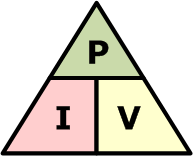 Substituting in V=IR, we find…



Exercise: Find a formula without V.


Exercise: For a given resistor, if I double the voltage, how does the power change?
http://www.electronics-tutorials.ws/resistor/res_7.html
http://paperclip.rcs.ac.uk/index.php/Basic_Electrical_Theory
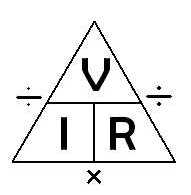 SE-2811
Dr.Yoder
4
Power
Suppose I have a 1Ω resistor with 3V across it.
What is the current through the resistor?

What is the power through the resistor? 
What do you think will happen if the resistor is a ¼ Watt resistor? (As many are)
SE-2811
Dr.Yoder
5
Exercise:
Illustrate two threads running in parallel on a sequence diagram.
SE-2811
Dr.Yoder
6
Parallel Resistors
Kirchoff’s Voltage Law
Voltage is between points, regardless of path
Kirchoff’s Current Law
Current splits
Series Resistors
(Similarly)
SE-2811
Dr.Yoder
7
Equivalent Resistance
Resistors that are wired in parallel or series behave exactly like their equivalent resistor
If we know voltage, can find current
If we know current, can find voltage.
It can be tricky to recognize parallel and series circuits
SE-2811
Slide design: Dr. Mark L. Hornick
Content: Dr. Hornick
Errors: Dr. Yoder
8
Examples
At which dot is the "pressure" (voltage) highest in each circuit?If time: Which circuit draws more current?
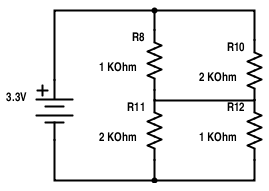 SE-2811
Dr.Yoder
9